Cse 373
December 4th – Algorithm Design
Assorted Minutiae
P3P3 scripts running right now
Pushing back resubmission to Friday
Next Monday office hours
12:00-2:00 – last minute exam questions
Topics list and old practice exams out after class
Practice exam (hopefully tomorrow), by Wednesday night
Assorted Minutiae
Course evaluations
Very important to this class and this department
Above all, they’re very important to me
Should only take ~5 minutes, and it’s very valuable feedback
17 of you so far… and I’m going to bug you until it’s above 75%
Save yourself the 15 emails and just fill it out
Algorithm Design
Solving well known problems is great, but how can we use these lessons to approach new problems?
Algorithm Design
Solving well known problems is great, but how can we use these lessons to approach new problems?
Guess and Check (Brute Force)
Linear Solving
Divide and Conquer
Greedy-first
Randomization and Approximation
Dynamic Programming
Brute Force
Classic naïve approach to algorithm design
Brute Force
Classic naïve approach to algorithm design
A Brute Force Algorithm revolves primarily around attempting all possible outcomes
Bogo sort
Travelling salesman
Longest path
Brute Force
If the problem is very difficult, then brute force may not be the worst solution
Cracking RSA
Low-reward problems
Small, non-time-constrained
Linear solving
Basic linear approach to problem solving
Linear solving
Basic linear approach to problem solving
If the decider creates a set of correct answers, find one at a time
Linear solving
Basic linear approach to problem solving
If the decider creates a set of correct answers, find one at a time
Selection sort: find the lowest element at each run through
Sometimes, the best solution
Find the smallest element of an unsorted array
Linear solving
Important to understand
What piece of information brings you one step closer to the final answer?
Linear solving
Important to understand
What piece of information brings you one step closer to the final answer?
Exam problem – simple solution
Not always bad, O(n) problems lend themselves well to linear solving
Divide and conquer
Divide-and-conquer algorithms divide the work and perform work seperately (usually recursively)
Works best for O(nk) problems
Why?
Divide and conquer
Divide-and-conquer algorithms divide the work and perform work seperately (usually recursively)
Works best for O(nk) problems (k>1)
Why?
If an algorithm is n2 work, and we divide into two halves, we’ve halved the work!
Divide and conquer
Divide-and-conquer algorithms divide the work and perform work seperately (usually recursively)
Works best for O(nk) problems (k>1)
Why?
If an algorithm is n2 work, and we divide into two halves, we’ve halved the work!
Recurrences are going to play a big role in this
Greedy-first
A Greedy-first algorithm is any algorithm that makes the move that seems best now
These can be divide-and-conquer algorithms or linear algorithms
Dijkstra’s and Ford-Fulkerson are both Greedy-first algorithms
Notice, however, Dijkstra’s finds the correct answer easily, and Ford-Fulkerson requires some augmentation to guarantee correctness
Algorithm Design
Which approach should be used comes down to how difficult the problem is
Algorithm Design
Which approach should be used comes down to how difficult the problem is
How do we describe problem difficulty?
P : Set of problems that can be solved in polynomial time
Algorithm Design
Which approach should be used comes down to how difficult the problem is
How do we describe problem difficulty?
P : Set of problems that can be solved in polynomial time
NP : Set of problems that can be verified in polynomial time
Algorithm Design
Which approach should be used comes down to how difficult the problem is
How do we describe problem difficulty?
P : Set of problems that can be solved in polynomial time
NP : Set of problems that can be verified in polynomial time
EXP: Set of problems that can be solved in exponential time
Algorithm Design
Some problems are provably difficult
Algorithm Design
Some problems are provably difficult
Humans haven’t beaten a computer in chess in years, but computers are still far away from “solving” chess
Algorithm Design
Some problems are provably difficult
Humans haven’t beaten a computer in chess in years, but computers are still far away from “solving” chess
At each move, the computer needs to approximate the best move
Algorithm Design
Some problems are provably difficult
Humans haven’t beaten a computer in chess in years, but computers are still far away from “solving” chess
At each move, the computer needs to approximate the best move
Certainty always comes at a price
Approximation design
What is approximated in the chess game?
Approximation design
What is approximated in the chess game?
Board quality – If you could easily rank which board layout in order of quality, chess is simply choosing the best board
Approximation design
What is approximated in the chess game?
Board quality – If you could easily rank which board layout in order of quality, chess is simply choosing the best board
It is very difficult, branching factor for chess is ~35
Approximation design
What is approximated in the chess game?
Board quality – If you could easily rank which board layout in order of quality, chess is simply choosing the best board
It is very difficult, branching factor for chess is ~35
Look as many moves into the future as time allows to see which move yields the best outcome
Approximation design
Recognize what piece of information is costly and useful for your algorithm
Approximation design
Recognize what piece of information is costly and useful for your algorithm
Consider if there is a cheap way to estimate that information
Approximation design
Recognize what piece of information is costly and useful for your algorithm
Consider if there is a cheap way to estimate that information
Does your client have a tolerance for error?
Can you map this problem to a similar problem?
“Greedy” algorithms are often approximators
Randomization design
Randomization is also another approach
Randomization design
Randomization is also another approach
Selecting a random pivot in quicksort gives us more certainty in the runtime
Randomization design
Randomization is also another approach
Selecting a random pivot in quicksort gives us more certainty in the runtime
This doesn’t impact correctness, a randomized quicksort still returns a sorted list
Randomization design
Randomization is also another approach
Selecting a random pivot in quicksort gives us more certainty in the runtime
This doesn’t impact correctness, a randomized quicksort still returns a sorted list
Two types of randomized algorithms
Las Vegas – correct result in random time
Randomization design
Randomization is also another approach
Selecting a random pivot in quicksort gives us more certainty in the runtime
This doesn’t impact correctness, a randomized quicksort still returns a sorted list
Two types of randomized algorithms
Las Vegas – correct result in random time
Montecarlo – estimated result in deterministic time
Randomization design
Can we make a Montecarlo quicksort?
Randomization design
Can we make a Montecarlo quicksort?
Runs O(n log n) time, but not guaranteed to be correct
Randomization design
Can we make a Montecarlo quicksort?
Runs O(n log n) time, but not guaranteed to be correct
Terminate a random quicksort early!
Randomization design
Can we make a Montecarlo quicksort?
Runs O(n log n) time, but not guaranteed to be correct
Terminate a random quicksort early!
If you haven’t gotten the problem in some constrained time, just return what you have.
Randomization design
How close is a sort?
If we say a list is 90% sorted, what do we mean?
Randomization design
How close is a sort?
If we say a list is 90% sorted, what do we mean?
90% of elements are smaller than the object to the right of it?
Randomization design
How close is a sort?
If we say a list is 90% sorted, what do we mean?
90% of elements are smaller than the object to the right of it?
The longest sorted subsequence is 90% of the length?
Randomization design
How close is a sort?
If we say a list is 90% sorted, what do we mean?
90% of elements are smaller than the object to the right of it?
The longest sorted subsequence is 90% of the length?
Analysis for these problems can be very tricky, but it’s an important approach
Randomization
Guess and check
Randomization
Guess and check
How bad is it?
Randomization
Guess and check
How bad is it?
Necessary for some hard problems
Randomization
Guess and check
How bad is it?
Necessary for some hard problems
Still can be useful for some easier problems
Randomization
Guess and check
How bad is it?
Necessary for some hard problems
Still can be useful for some easier problems
Hugely dependent on how “good” the checker is
Randomization
If an algorithm has a chance P of returning the correct answer to an NP-complete problem in O(nk) time
Randomization
If an algorithm has a chance P of returning the correct answer to an NP-complete problem in O(nk) time
P is our success probability
Randomization
If an algorithm has a chance P of returning the correct answer to an NP-complete problem in O(nk) time
P is our success probability
NP-complete means we can check a solution in O(nk) time, but we can find the exact solution in O(kn) time – very bad
Suppose we want to have a confidence equal to α, how do we get this?
Randomization
Even if P is low, we can increase our chance of finding the correct solution by running our randomized estimator multiple times
Randomization
Even if P is low, we can increase our chance of finding the correct solution by running our randomized estimator multiple times
We can verify solutions in polynomial time, so we can just guess-and-check.
Randomization
Even if P is low, we can increase our chance of finding the correct solution by running our randomized estimator multiple times
We can verify solutions in polynomial time, so we can just guess-and-check.
How many times do we need to run our algorithm to be sure our chance of error is less than α?
Randomization
Even if P is low, we can increase our chance of finding the correct solution by running our randomized estimator multiple times
We can verify solutions in polynomial time, so we can just guess-and-check.
How many times do we need to run our algorithm to be sure our chance of error is less than α?
Randomization
(1-p)k = α
Randomization
(1-p)k = α
k*ln(1-p) = ln α
k =  (ln α)
    (ln(1-p)
k = log(1-p) α
Randomization
Cool, I guess… but what does this mean?
Randomization
Cool, I guess… but what does this mean?
Suppose P = 0.5 (we only have a 50% chance of success on any given run) and α = 0.001, we only tolerate a 0.1% error
Randomization
Cool, I guess… but what does this mean?
Suppose P = 0.5 (we only have a 50% chance of success on any given run) and α = 0.001, we only tolerate a 0.1% error
How many runs do we need to get this level of confidence?
Randomization
Cool, I guess… but what does this mean?
Suppose P = 0.5 (we only have a 50% chance of success on any given run) and α = 0.001, we only tolerate a 0.1% error
How many runs do we need to get this level of confidence?
Only 10! This is a constant multiple
Randomization
In fact, suppose we always want our error to be 0.1%, how does this change with p?
Randomization
In fact, suppose we always want our error to be 0.1%, how does this change with p?
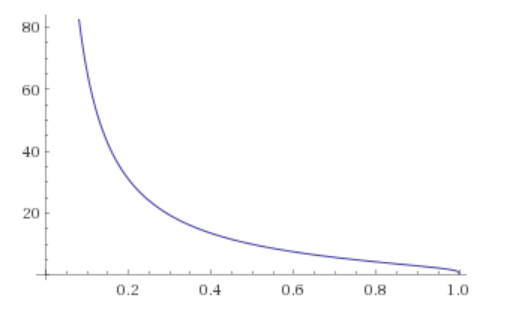 Randomization
Even if p is 0.1, only a 10% chance of success, we only need to run the algorithm 80 times to get a 0.001 confidence level
Randomization
Even if p is 0.1, only a 10% chance of success, we only need to run the algorithm 80 times to get a 0.001 confidence level 
What does this mean?
Randomization
Even if p is 0.1, only a 10% chance of success, we only need to run the algorithm 80 times to get a 0.001 confidence level 
What does this mean?
Randomized algorithms don’t have to be complicated, if you can create a reasonable guess and can verify it in a short amount of time, then you can get good performance just from running repeatedly.
Randomization conclusion
Good for estimating difficult problems in constrained time
Randomization conclusion
Good for estimating difficult problems in constrained time
Relies on the quality of the guess
Randomization conclusion
Good for estimating difficult problems in constrained time
Relies on the quality of the guess
Important approach to consider in modern computing
conclusion
Be prepared for the algorithm design question on the final
Understand how to go about getting the solution
Rigorous analysis, of both runtime and memory
Defend all design decisions
More points for explanation than for cleverness
conclusion
Course evaluations
https://uw.iasystem.org/survey/183488